Coordinating Council on Juvenile Justice and Delinquency Prevention Quarterly Meeting – October 21, 2011
Bryan Samuels, CommissionerAdministration on Children, Youth and Families
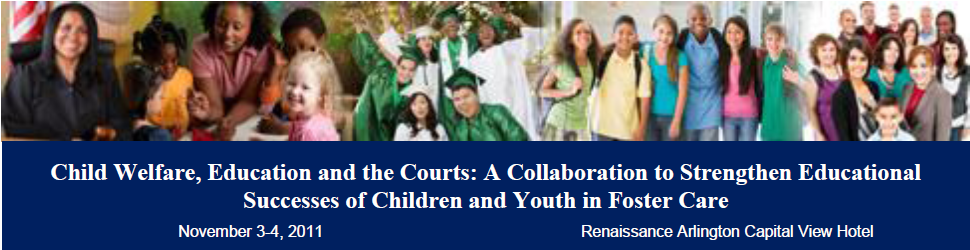 The Children’s Bureau, in partnership with the Department of Education, is holding a two-day meeting, setting forth a call to action that will convene leaders in the child welfare, education and juvenile court systems for every State, the District of Columbia and Puerto Rico. With a focus on children and youth in foster care, the purpose of this meeting will be to: 
encourage participation in enhancing existing cross-system efforts to address educational stability and continuity issues; 
showcase collaborative projects and initiatives at State and local levels that support educational well-being outcomes; and 
facilitate development of action plans by each State that set forth strategies for improving educational outcomes.
Coordinating Council on Juvenile Justice and Delinquency  Prevention Quarterly Meeting
2
October 21, 2011
Discretionary Funding Opportunities Supporting Partnership with Education
Early Education Partnerships to Expand Protective Factors for Children with Child Welfare Involvement
Supporting school-based initiatives to implement multi-disciplinary interventions building on protective factors for children 0-5 who are at risk of child abuse and neglect or are currently in the child welfare system
Child Welfare-Education System Collaborations to Increase Educational Stability
Building collaborations between child welfare systems and educational systems to increase the educational stability of children who are in or at risk of entering the child welfare system
Coordinating Council on Juvenile Justice and Delinquency  Prevention Quarterly Meeting
3
October 21, 2011
Collaboration with DOJ: Defending Childhood Initiative
Last September, DOJ announced the Defending Childhood initiative which aims to prevent children's exposure to violence, mitigate the negative effects experienced by children exposed to violence, and develop knowledge about and spread awareness of this issue. 
A key component of the Defending Childhood initiative includes planning grants for 8 demonstration sites. The grantees are collaborating with other local organizations to develop comprehensive community-based strategies to prevent and reduce the impact of children's exposure to violence in their homes, schools, and communities.

Evidence-Based Practices for Children Exposed to Violence: A Selection from Federal Databases
ACF partnered with OJJDP, SAMHSA and CDC to  develop a compendium of findings and evidence from federal reviews of research studies and program evaluations for distribution to the 8 demonstration sites as they work on the planning grants to address childhood exposure to violence and improve outcomes for children, families, and communities.
Coordinating Council on Juvenile Justice and Delinquency  Prevention Quarterly Meeting
4
October 21, 2011
Child and Family Services Improvement and Innovation Act of 2011 (P.L. 112-34)
The recent reauthorization of Promoting Safe and Stable Families (PSSF) includes new language addressing trauma and vulnerable populations:
State plans shall include an outline of “how health needs identified through screenings will be monitored and treated, including emotional trauma associated with a child’s maltreatment and removal from home.”
State plans shall describe “how the State identifies which populations are at the greatest risk of maltreatment and how services are targeted to the populations.”
Coordinating Council on Juvenile Justice and Delinquency Prevention Quarterly Meeting
5
October 21, 2011
Discretionary Funding Opportunities Supporting Social and Emotional Well-Being
Integrating Trauma-Informed and Trauma-Focused Practice in Child Protective Service Delivery ($3.2 million, 5 grantees)
Supporting public child welfare systems in their efforts to provide effective mental and behavioral health services for children and families to further develop trauma-informed systems that promote safety, permanency, and well-being

Family Connection Grants: Using Family Group Decision-Making to Build Protective Factors for Children and Families ($3.4 million, 7 grantees)
Supporting projects that test the effectiveness of family group decision-making as a service approach that prevents children from entering foster care, thereby reducing the time that these children and families are involved with the child welfare system

Permanency Innovations Initiative, Year 2 ($15.3 million, 6 grantees)
An additional $15.3 million will go to the first year of implementation for six organizations’ efforts to reduce long-term foster care for children who stay in foster care the longest. Last year ACF funded $9.5 million in planning grants, and this year’s funding builds on those efforts. The goal is to prepare children for permanency and increase the likelihood of permanency.
Coordinating Council on Juvenile Justice and Delinquency  Prevention Quarterly Meeting
6
October 21, 2011